МУНИЦИПАЛЬНОЕ КАЗЕННОЕ ОБЩЕОБРАЗОВАТЕЛЬНОЕ УЧРЕЖДЕНИЕ 
«ШКОЛА-ИНТЕРНАТ СРЕДНЕГО (ПОЛНОГО) ОБЩЕГО ОБРАЗОВАНИЯ» 
с. САМБУРГ ПУРОВСКОГО РАЙОНА
ПОРТФОЛИОУЧИТЕЛЯ 
НАЧАЛЬНЫХ КЛАССОВКИРЕЕВОЙЕЛЕНЫ ПАВЛОВНЫ
с. Самбург – 2012 год
ОБЩИЕ СВЕДЕНИЯ
Образование – высшее
     1994г. Оршанское ПУ Республики Марий Эл, 
     специальность 
«преподавание в начальных
классах»,
     квалификация 
«учитель начальных классов», 
«организатор внеклассной работы»; 
     2007г. 
ГОУВПО «МарГПИ им. Н.К. Крупской» 
г. Йошкар – Ола, 
     специальность 
«дошкольная педагогика и 
 психология»,
     квалификация 
«преподаватель дошкольной педагогики и психологии»
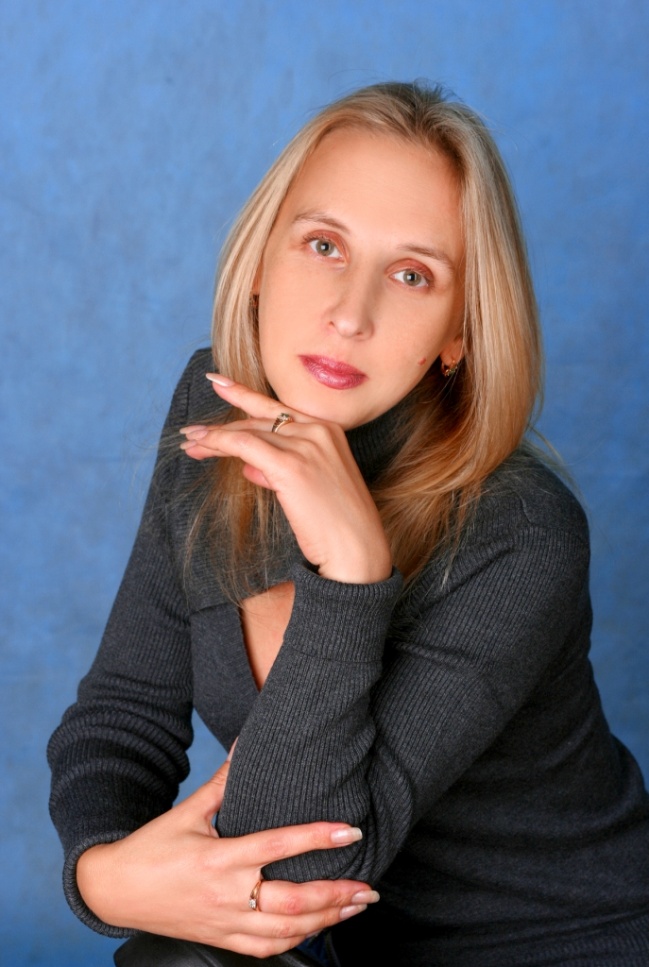 Стаж педагогической работы – 17 лет
Вторая квалификационная категория – 28.04.2007 г.
ПОВЫШЕНИЕ КВАЛИФИКАЦИИ
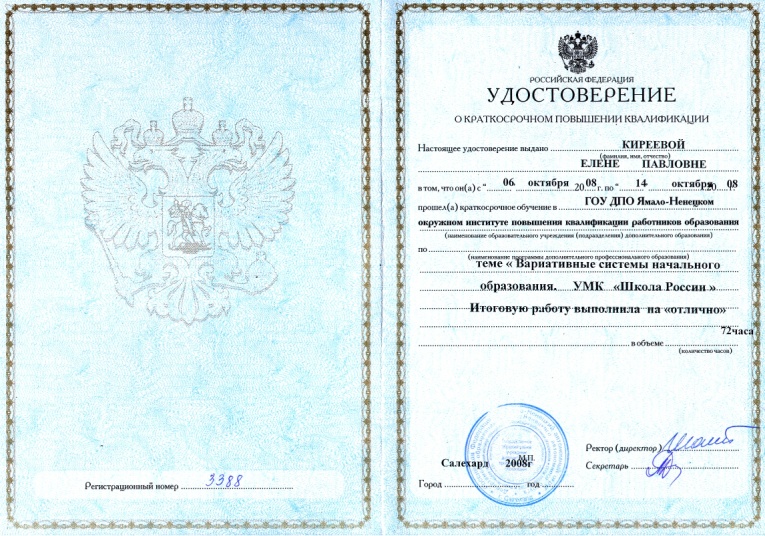 2008 год –
 ГОУ ДПО «ЯНОИПКРО», 
г. Салехард
 по теме «Вариативные системы начального образования,
УМК «Школа России».
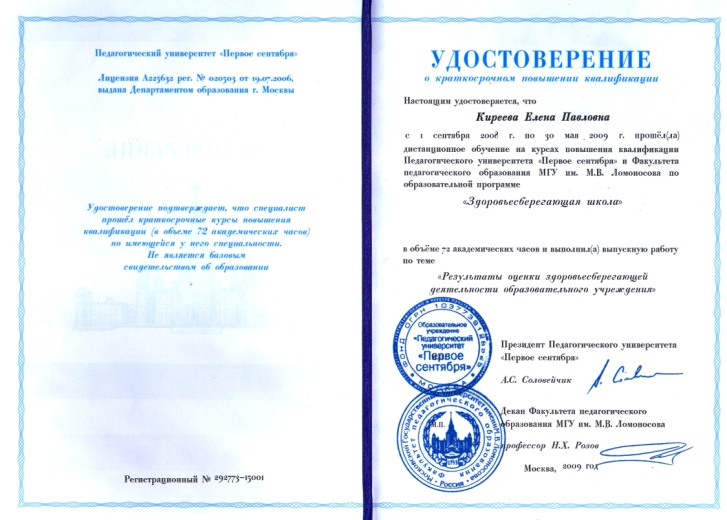 2009 год –
ПУ «Первое сентября» и ФПО МГУ 
им. М.В. Ломоносова, г. Москва
по теме «Здоровьесберегающая школа».
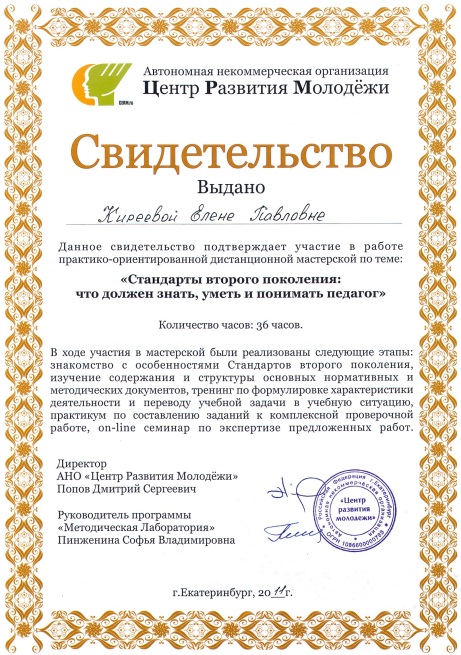 2011 год – 
АНО «Центр развития молодежи», 
г. Екатеринбург 
по теме «Стандарты второго 
поколения».
НАГРАДЫ И ПООЩРЕНИЯ
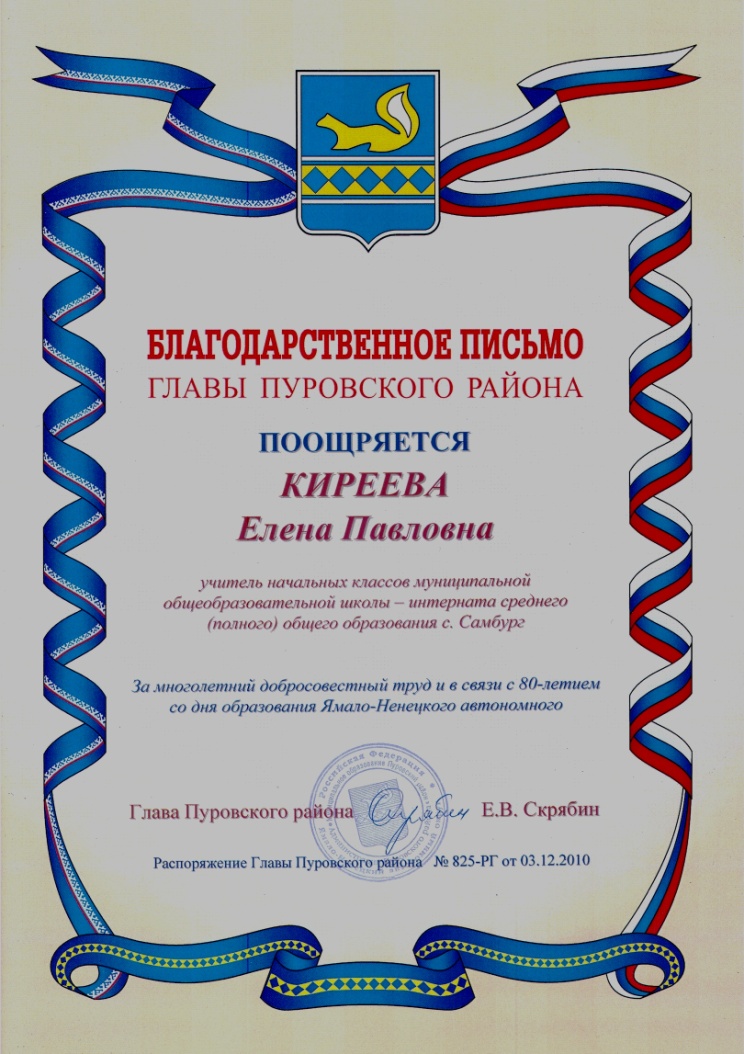 Почетная грамота
Главы села Самбург
2010г.
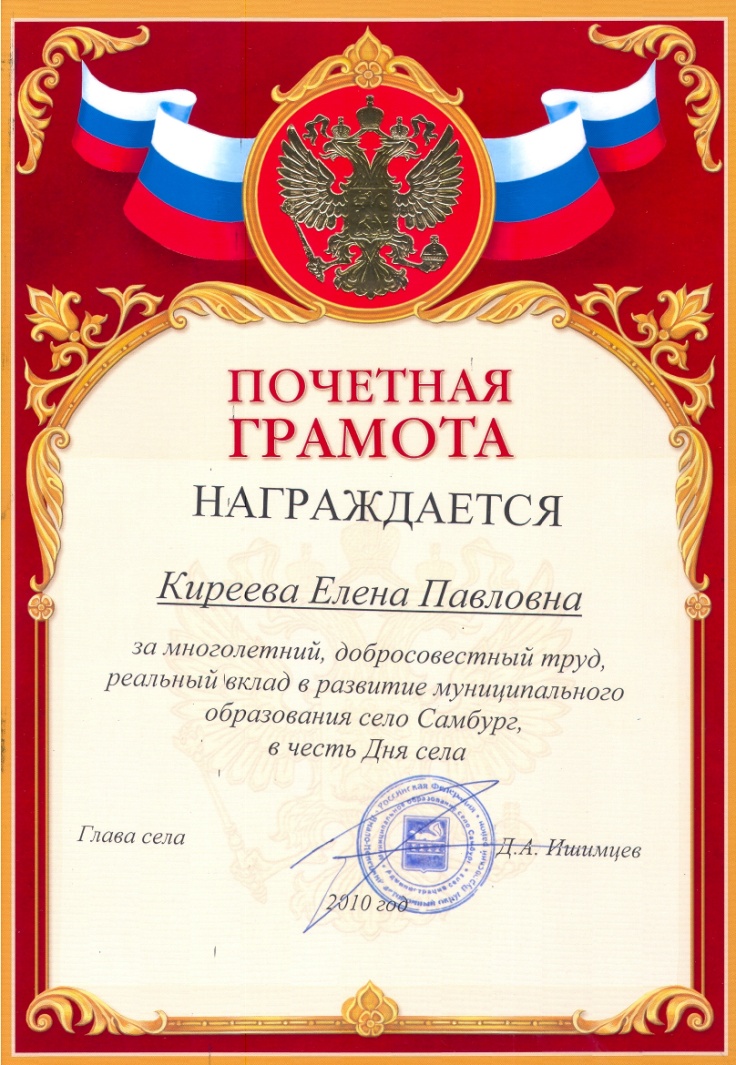 Благодарственное письмо 
Главы Пуровского района
2010г.
НАГРАДЫ И ПООЩРЕНИЯ
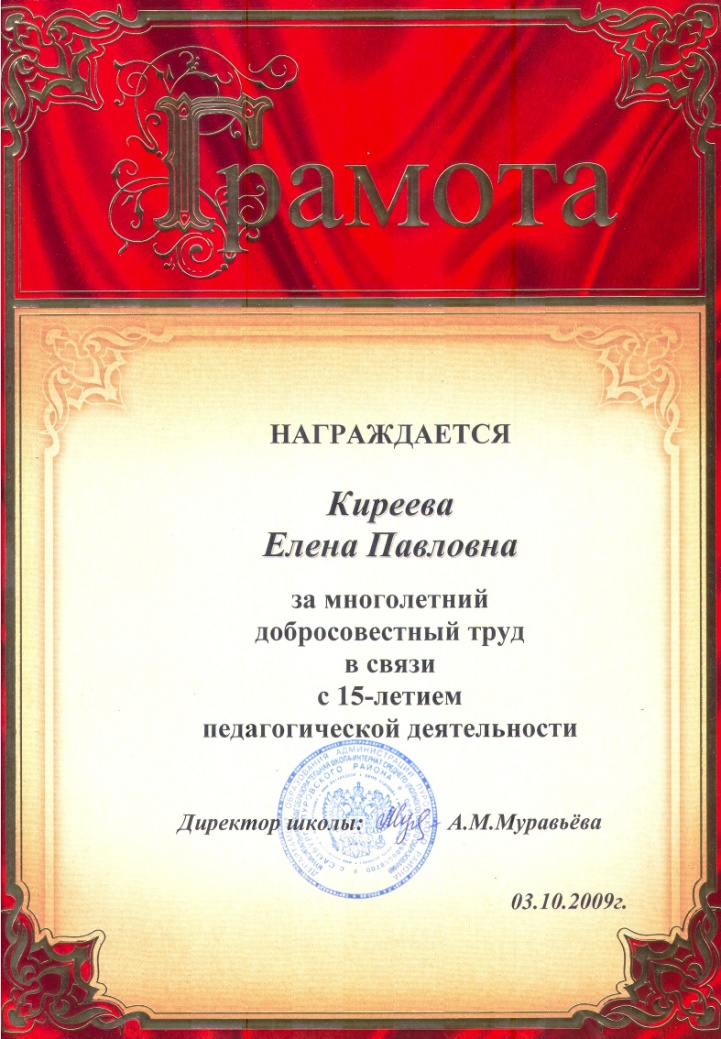 Благодарность 
за подготовку участников 
фестиваля 
к 80-летнему юбилею ЯНАО
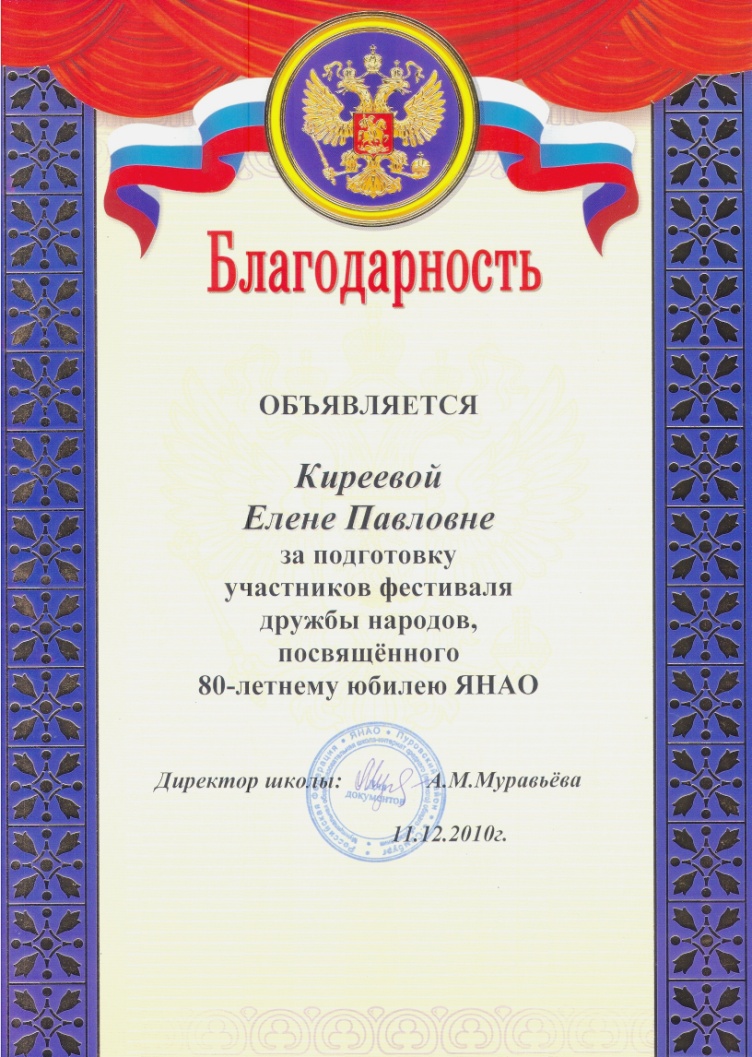 Грамота с 15-летием 
педагогической деятельности
2009г.
НАГРАДЫ И ПООЩРЕНИЯ
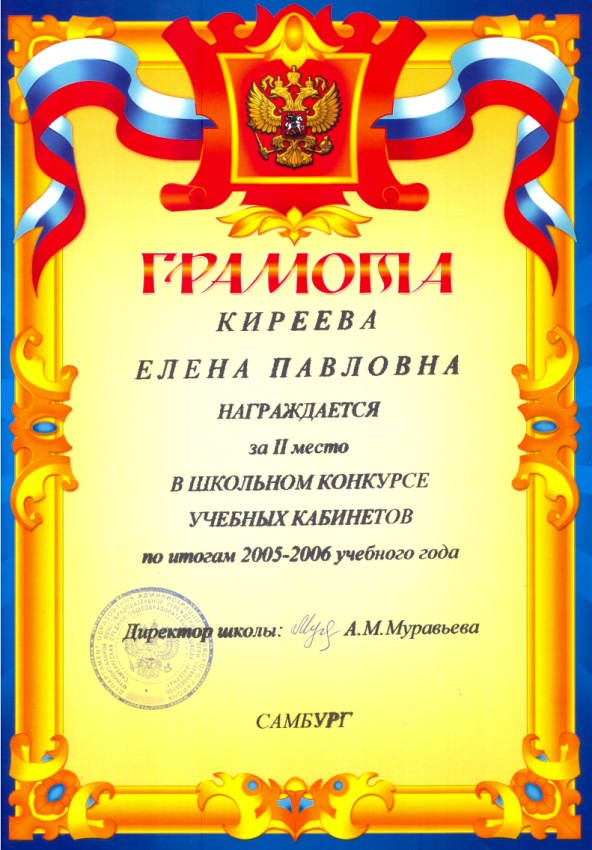 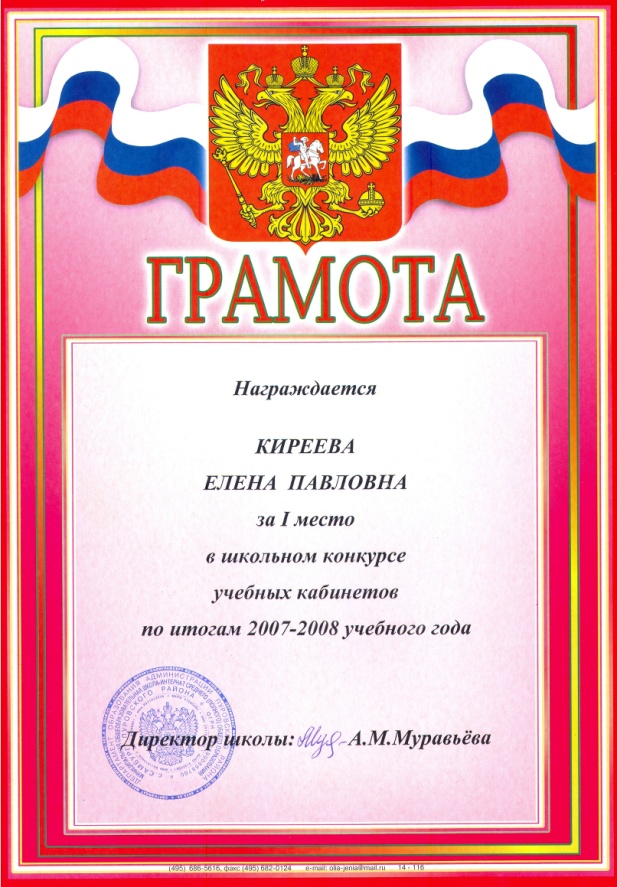 Конкурс 
учебных 
кабинетов
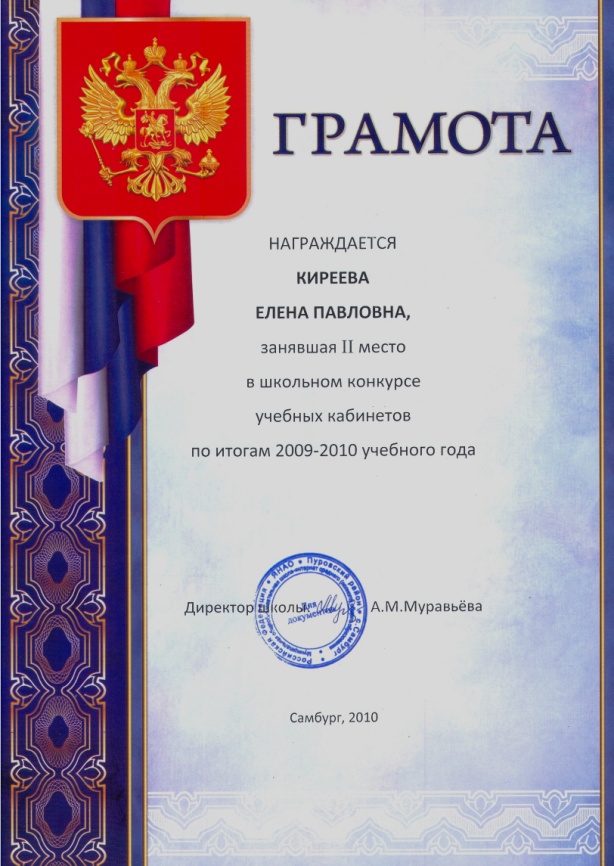 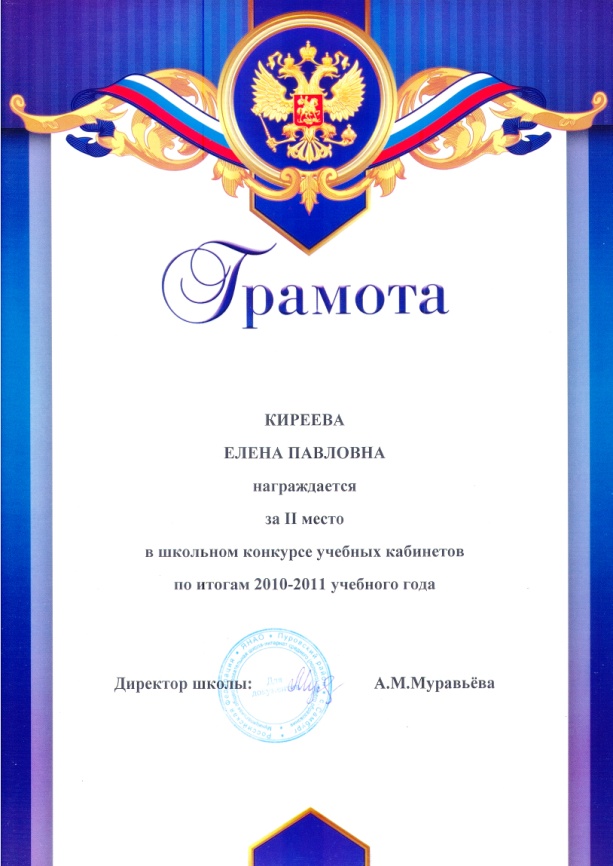 НАГРАДЫ И ПООЩРЕНИЯ
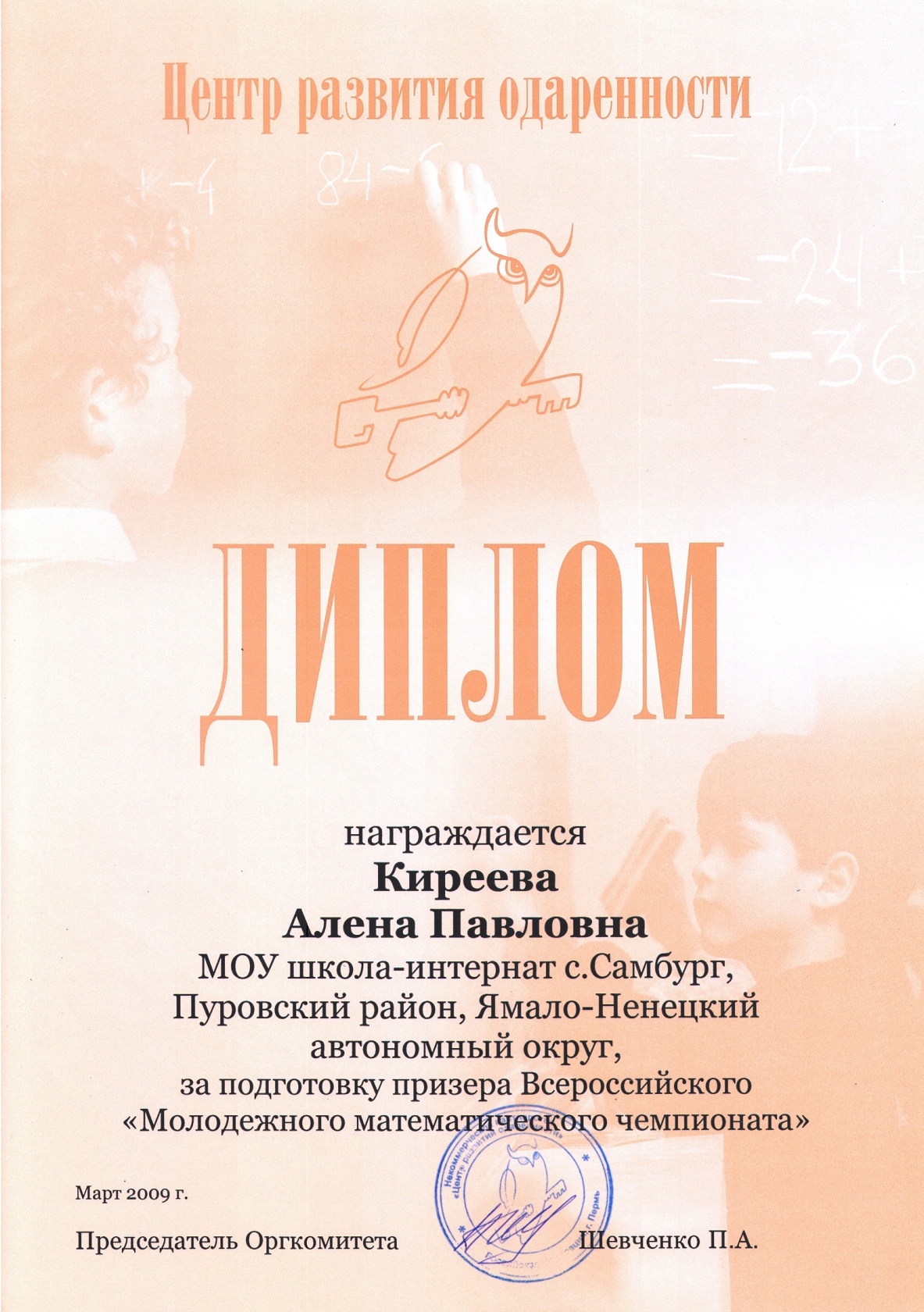 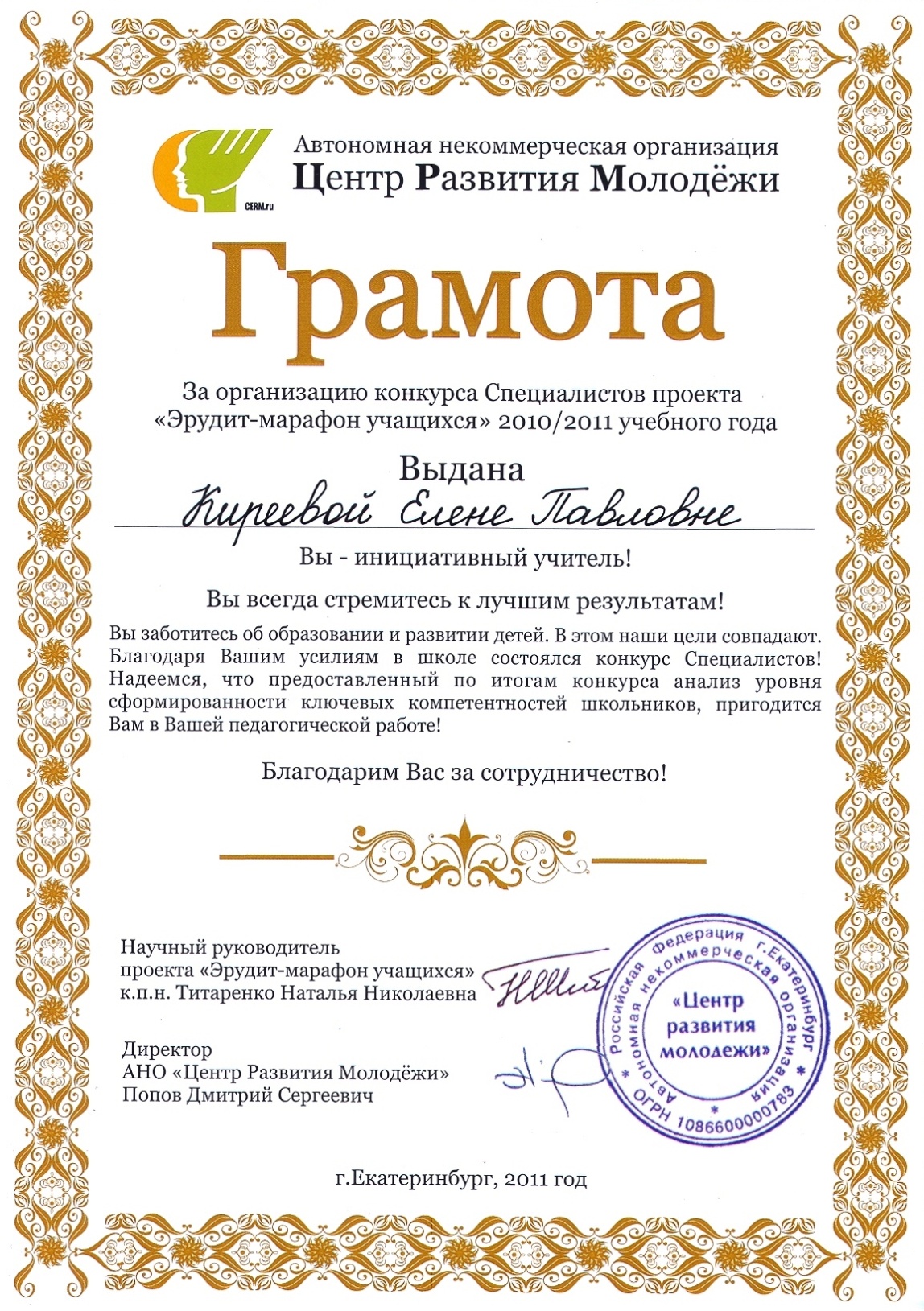 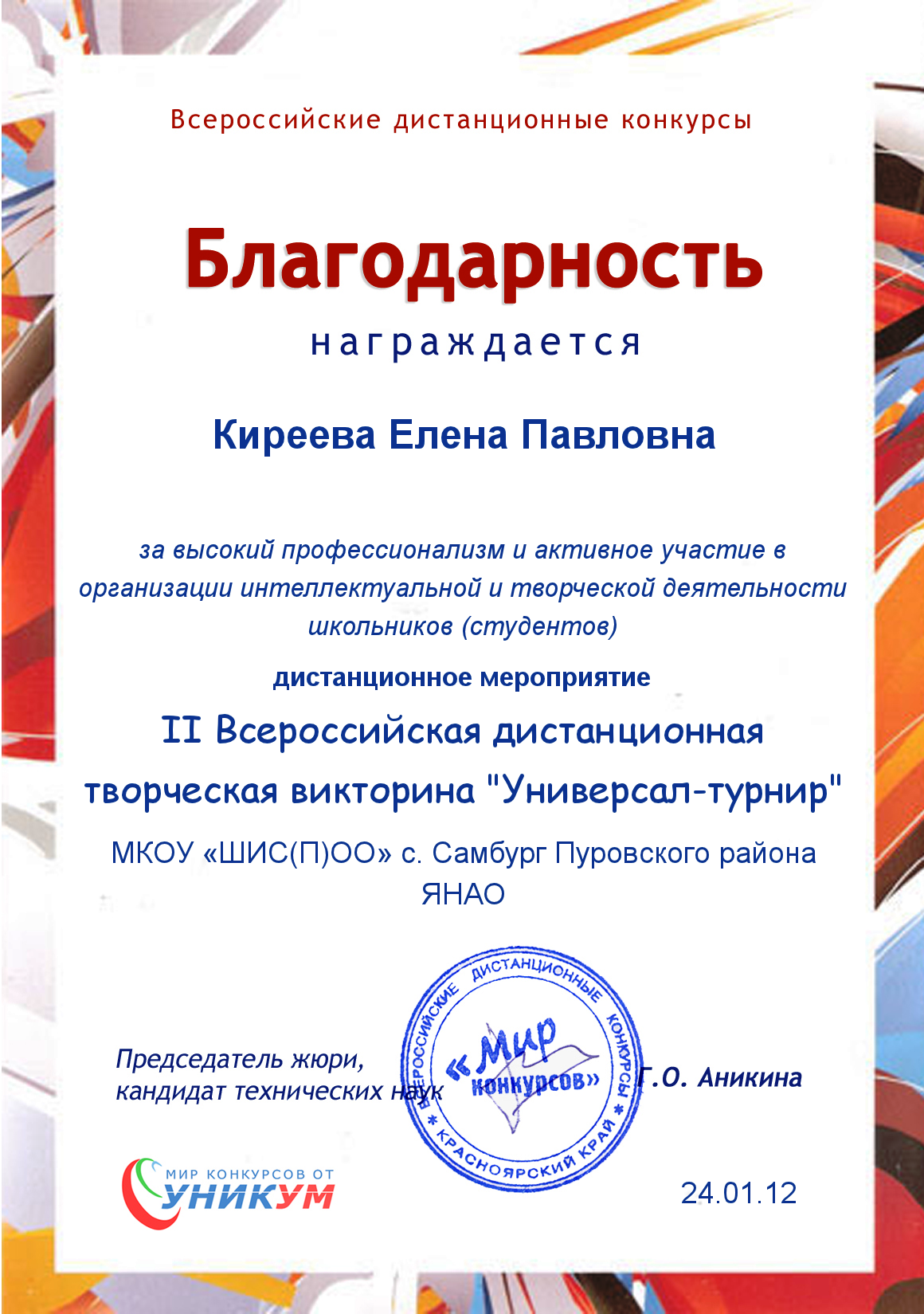 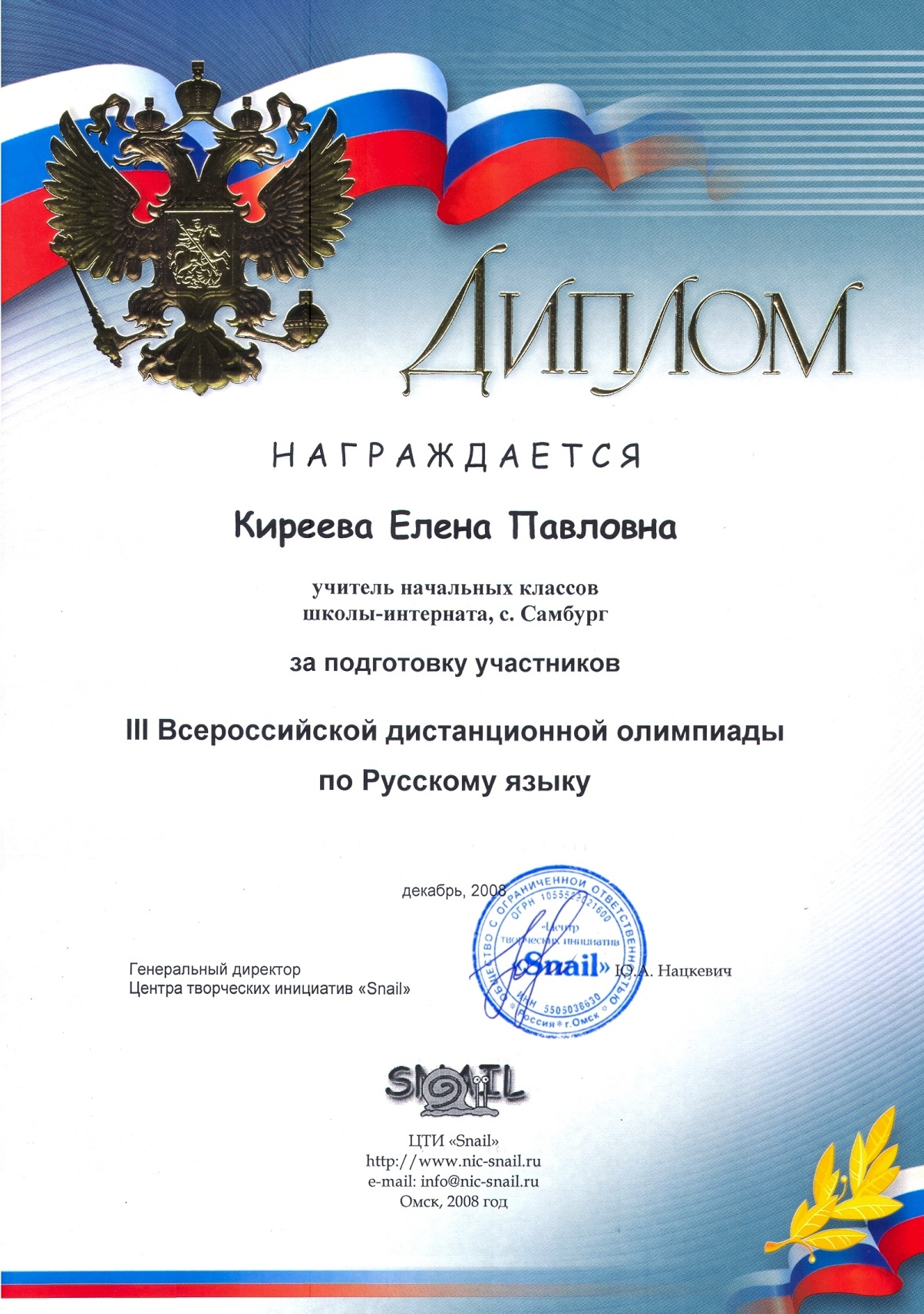 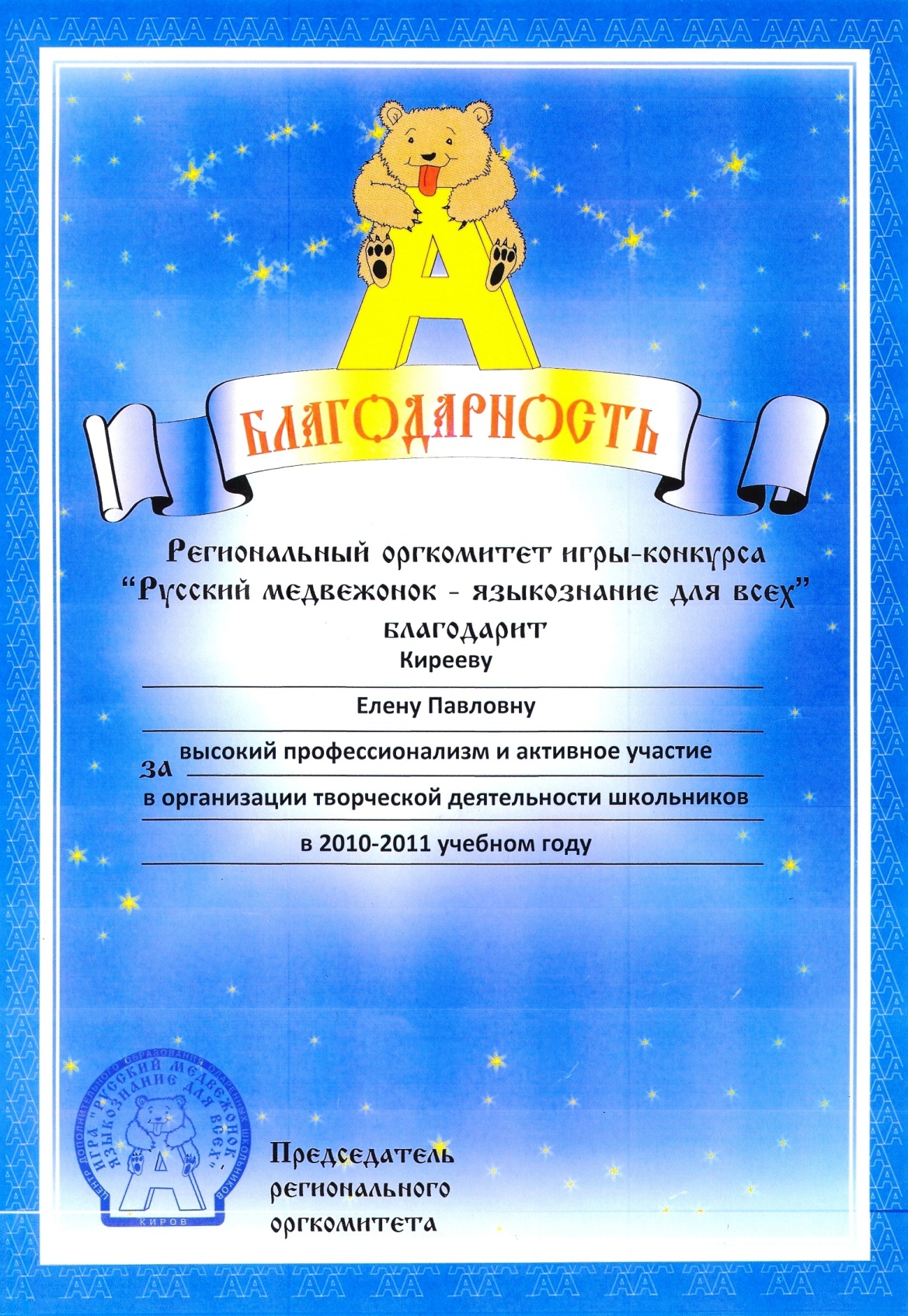 НАГРАДЫ И ПООЩРЕНИЯ
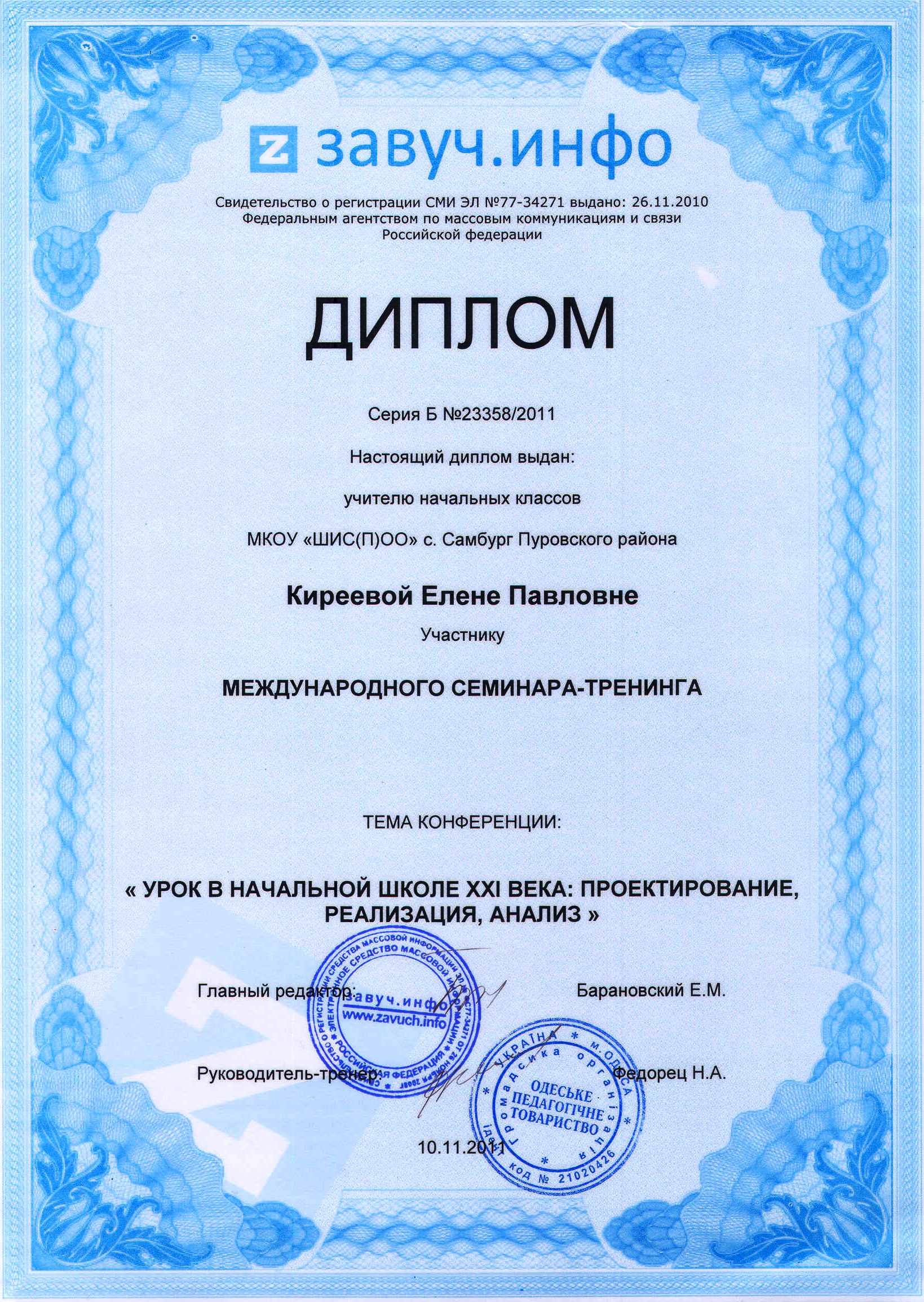 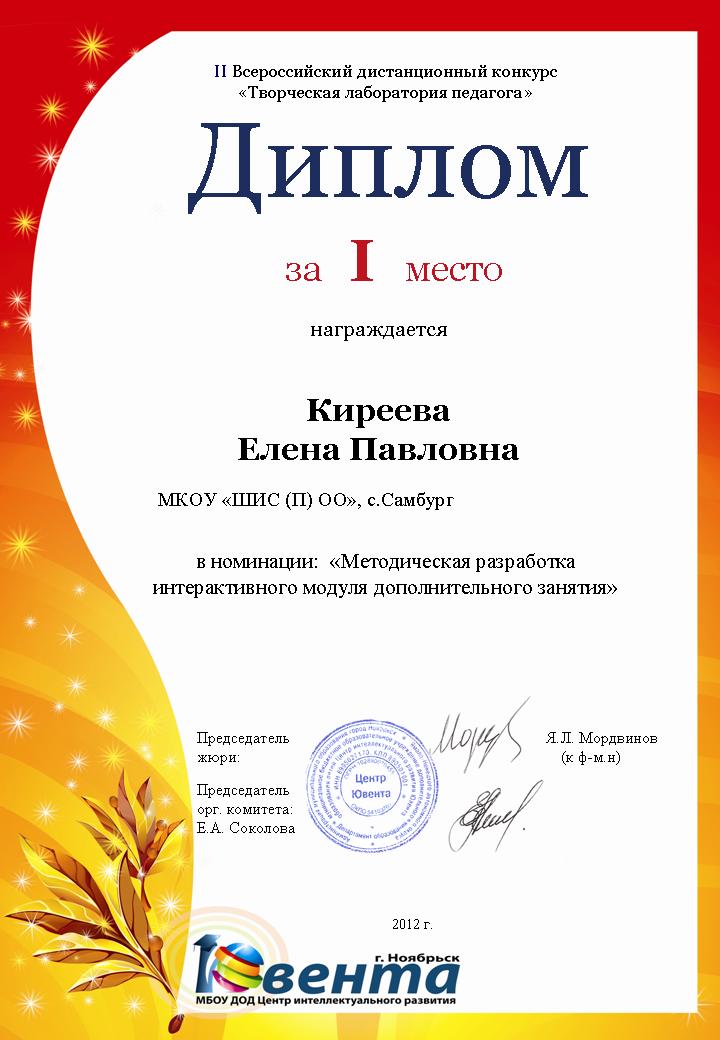 ПУБЛИКАЦИИ
ПУБЛИКАЦИИ
ПУБЛИКАЦИИ
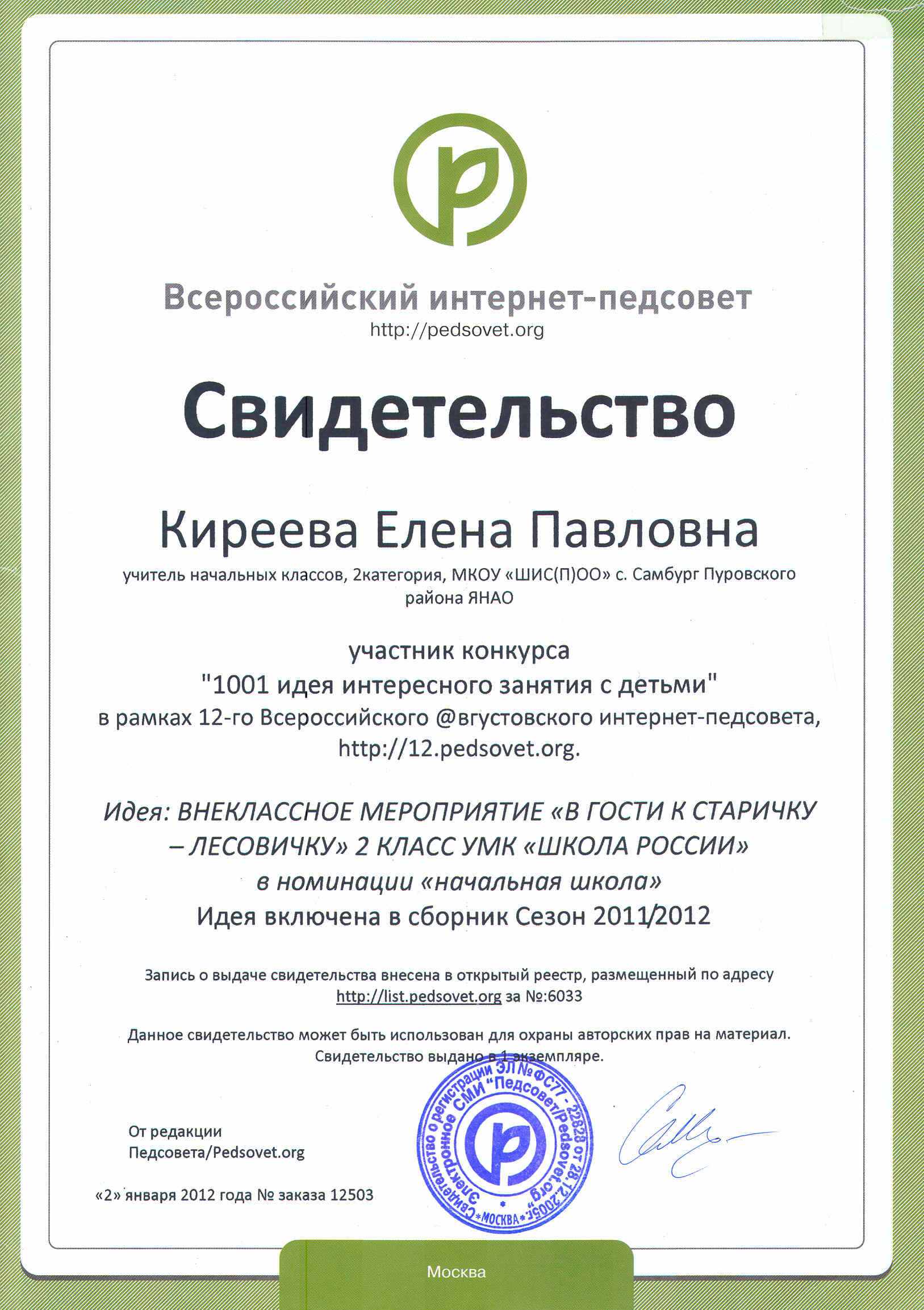 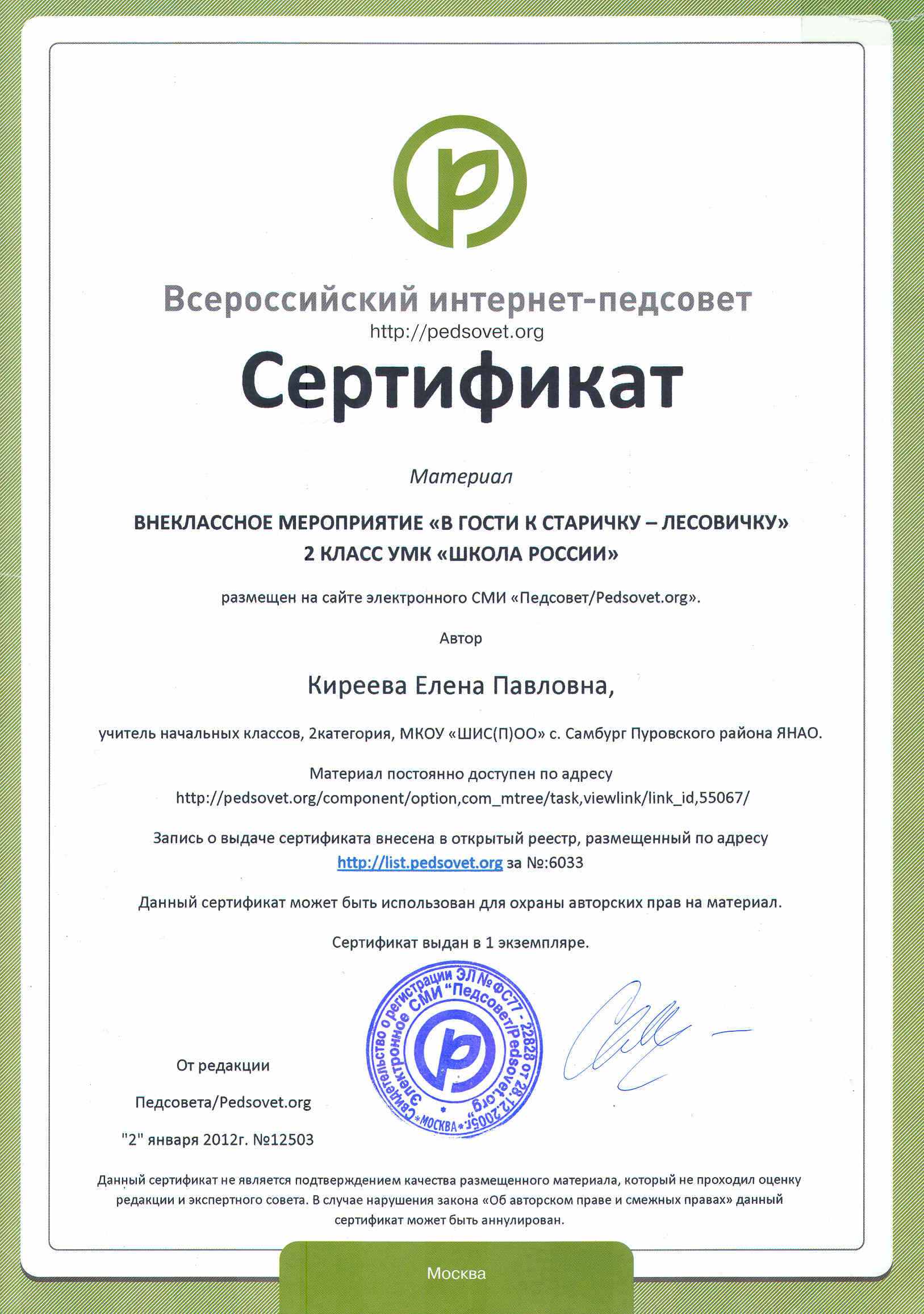 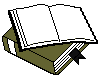 ПУБЛИКАЦИИ
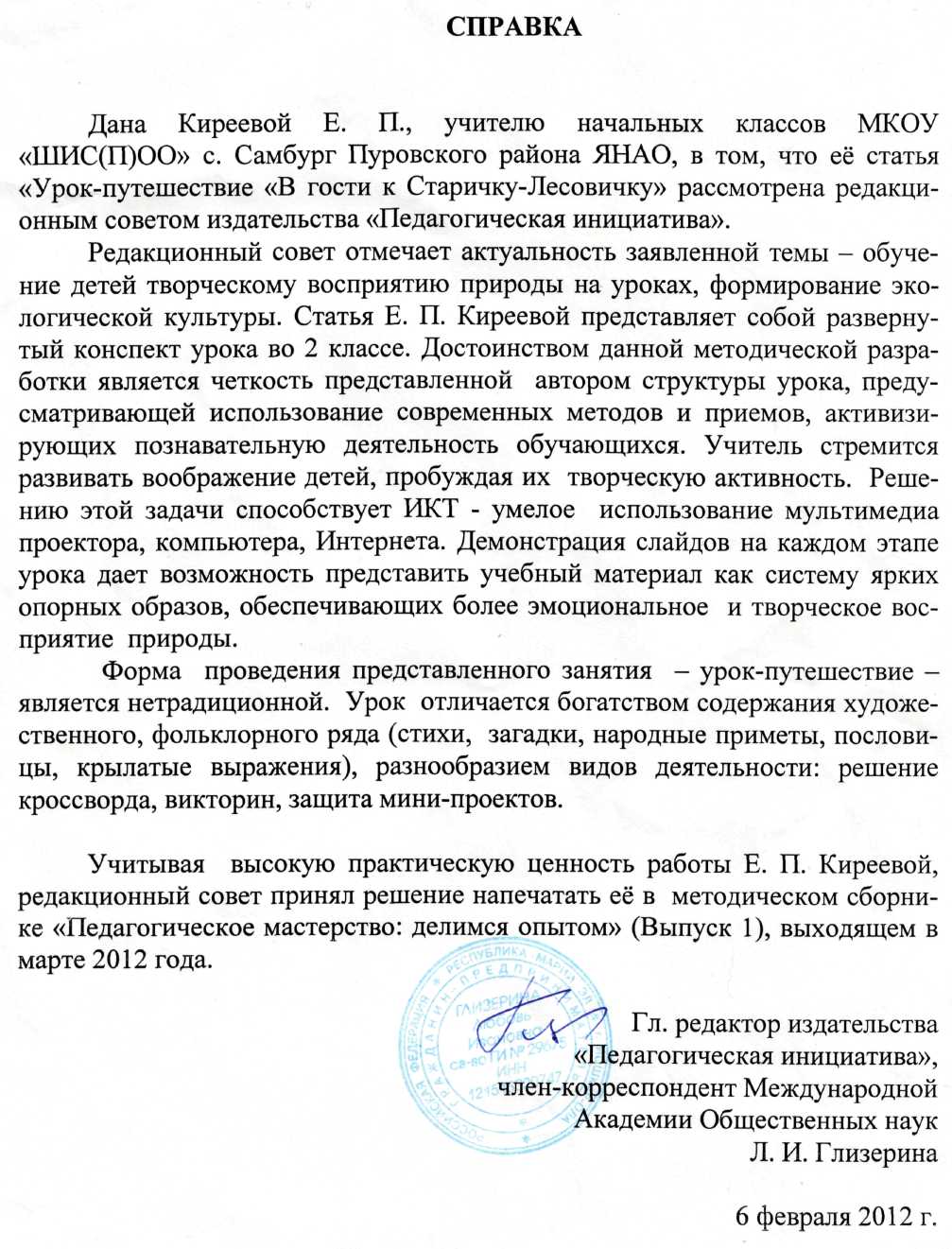 НАУЧНО – МЕТОДИЧЕСКАЯ
         ДЕЯТЕЛЬНОСТЬ
ОБОБЩЕНИЕ ОПЫТА
«Формирование орфографической зоркости    у младших школьников» - 2007 – 2008 г.г.

 «Особенности эмоционально-личностного развития младших школьников, проживающих в условиях Крайнего Севера» - 2008 – 2009 г.г.

 «Исследование социальной адаптации детей младших школьного возраста коренной национальности в условиях школы - интерната» - 2009 – 2010 г.г.

 «Формирование мотивации здорового образа жизни младших школьников» - 
2011 – 2012 г.г.
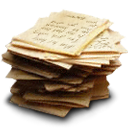 ИСПОЛЬЗОВАНИЕ   
ИНФОРМАЦИОННО –КОММУНИКАЦИОННЫХ ТЕХНОЛОГИЙ
ИСПОЛЬЗОВАНИЕ   
ИНФОРМАЦИОННО –КОММУНИКАЦИОННЫХ ТЕХНОЛОГИЙ
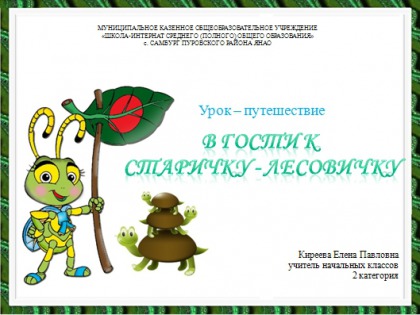 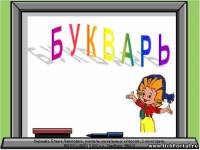 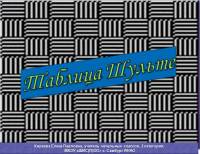 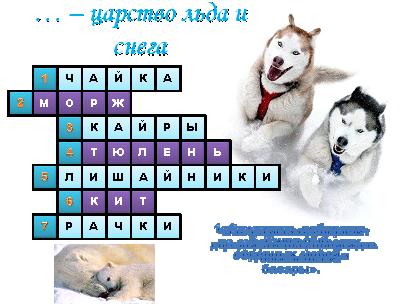 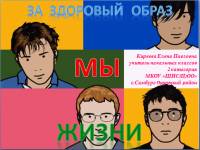 РЕЗУЛЬТАТЫ
         УЧЕБНОЙ ДЕЯТЕЛЬНОСТИ
УСПЕВАЕМОСТЬ и КАЧЕСТВО
обучающихся с 2007г. по 2012г.
РЕЗУЛЬТАТЫ 
           УЧЕБНОЙ ДЕЯТЕЛЬНОСТИ
ТЕХНИКА ЧТЕНИЯ обучающихся с 2007г. по 2012г.
РЕЗУЛЬТАТЫ 
           УЧЕБНОЙ ДЕЯТЕЛЬНОСТИ
КАЧЕСТВО ОБУЧЕННОСТИ ПО ПРЕДМЕТАМ 
обучающихся с 2007г. по 2012г.
РЕЗУЛЬТАТЫ 
           ВНЕУРОЧНОЙ ДЕЯТЕЛЬНОСТИ
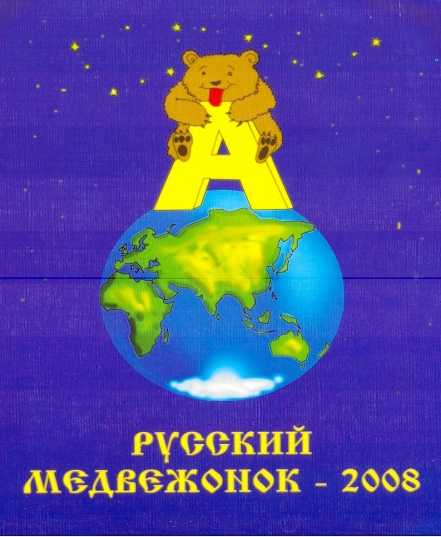 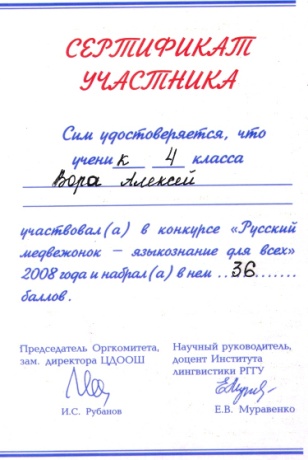 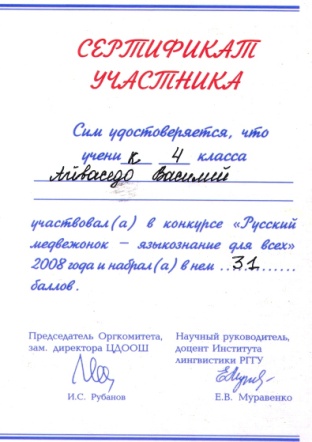 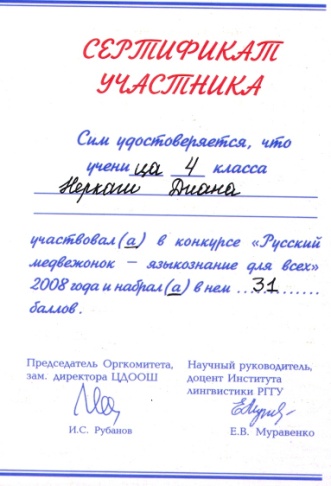 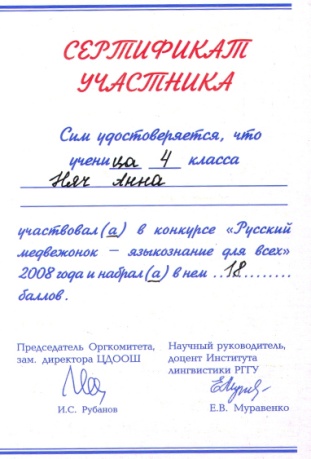 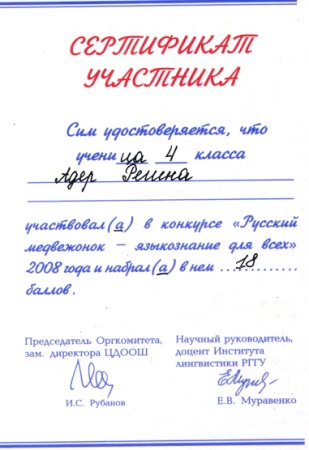 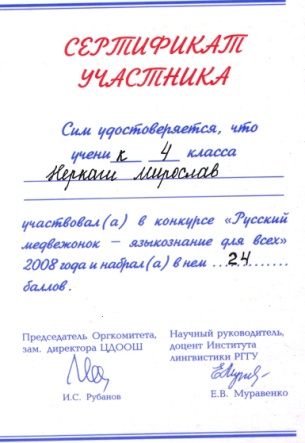 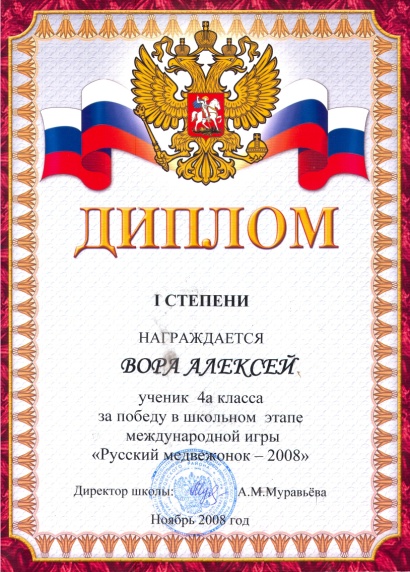 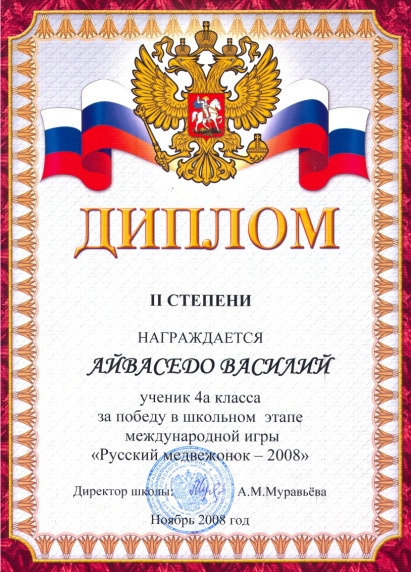 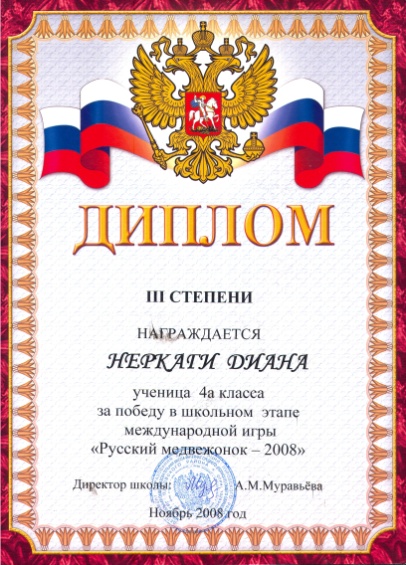 2008  год
РЕЗУЛЬТАТЫ 
           ВНЕУРОЧНОЙ ДЕЯТЕЛЬНОСТИ
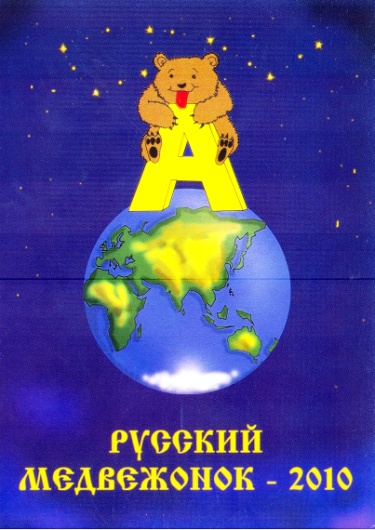 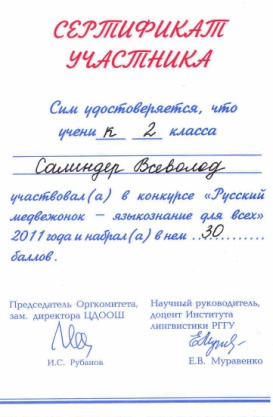 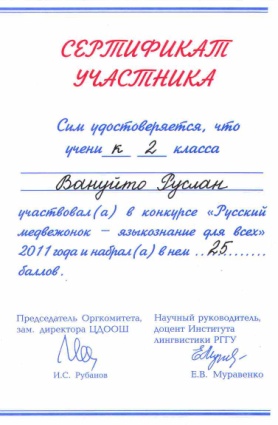 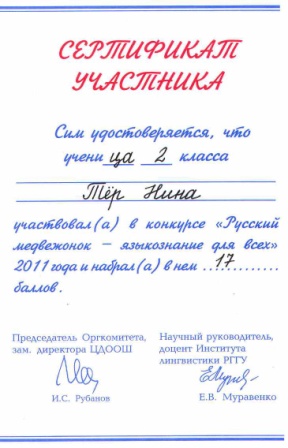 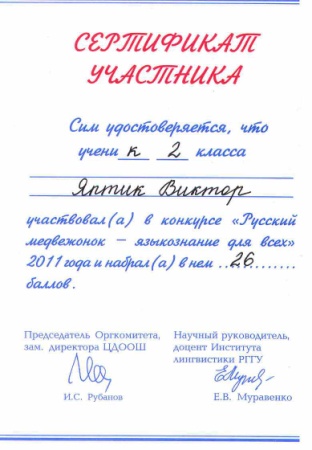 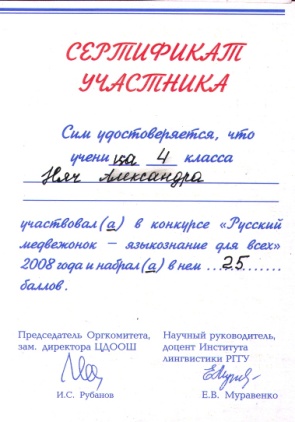 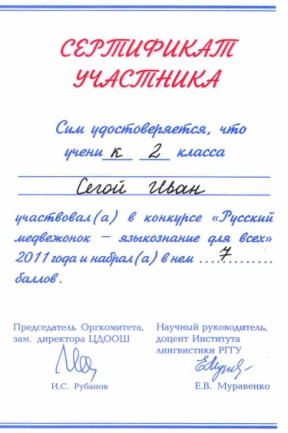 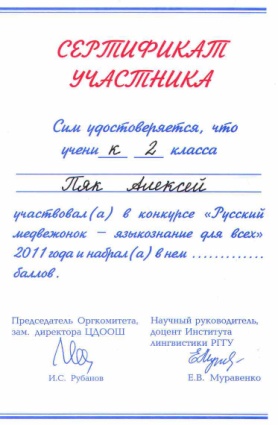 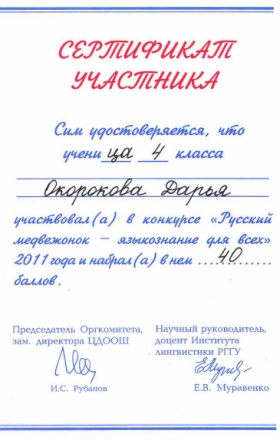 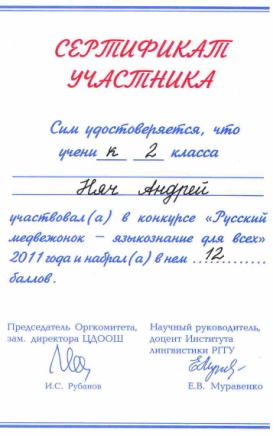 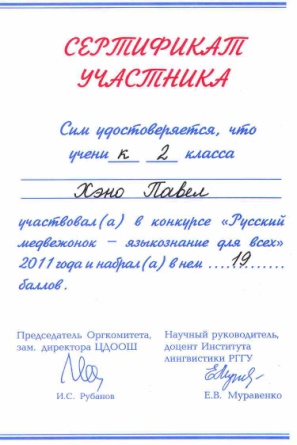 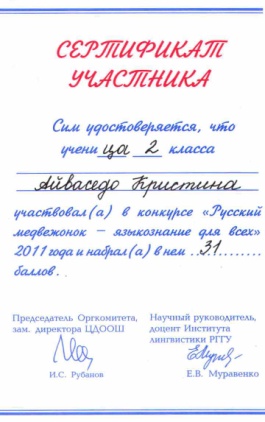 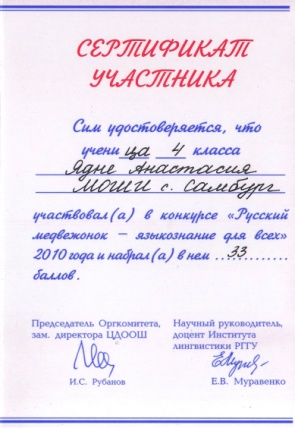 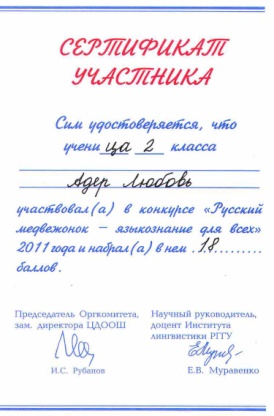 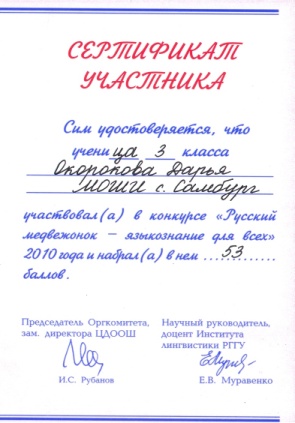 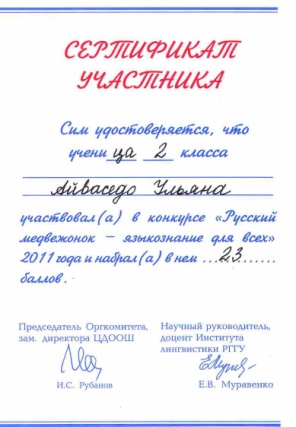 2010 – 2011 уч. год
РЕЗУЛЬТАТЫ 
           ВНЕУРОЧНОЙ ДЕЯТЕЛЬНОСТИ
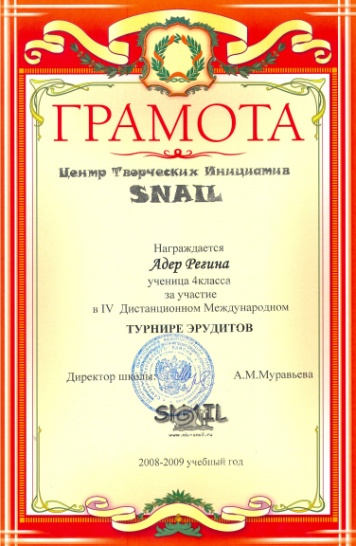 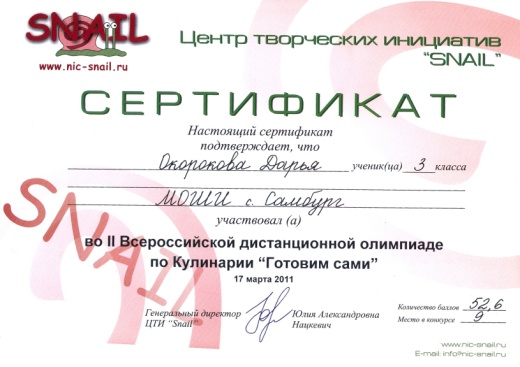 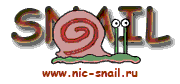 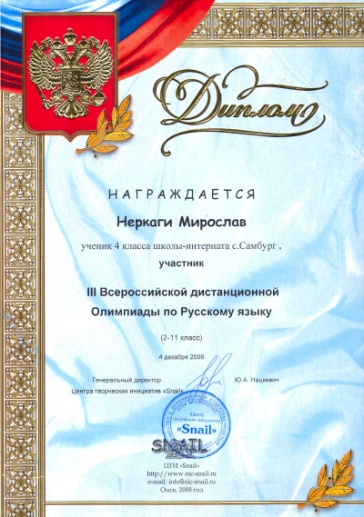 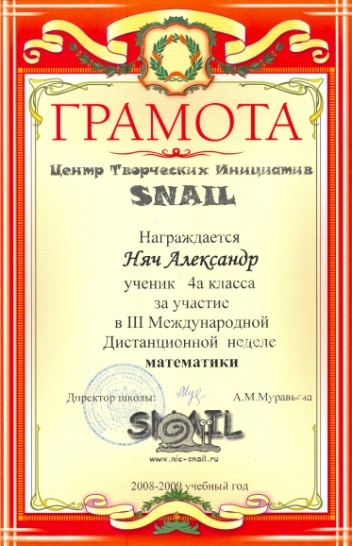 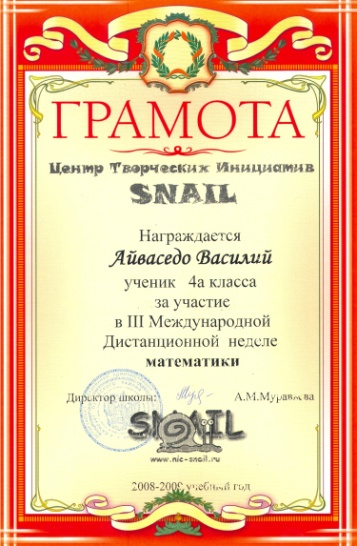 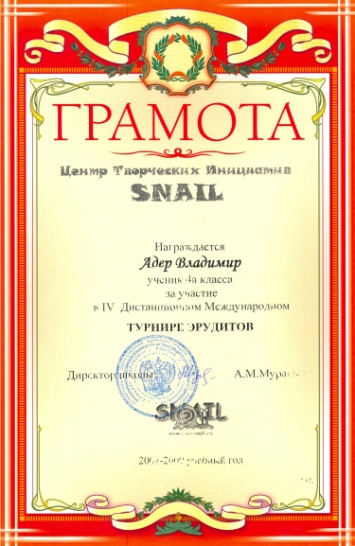 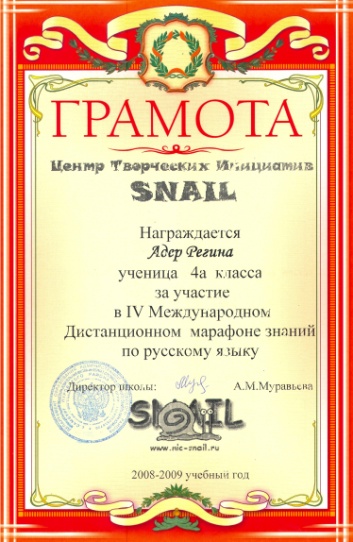 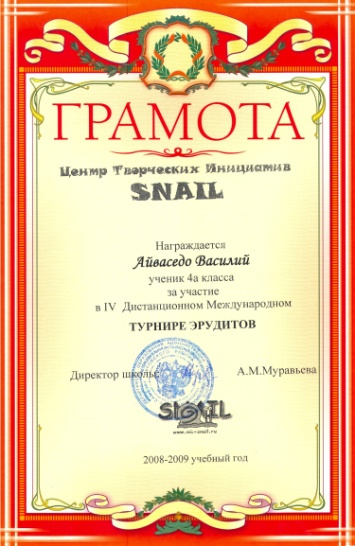 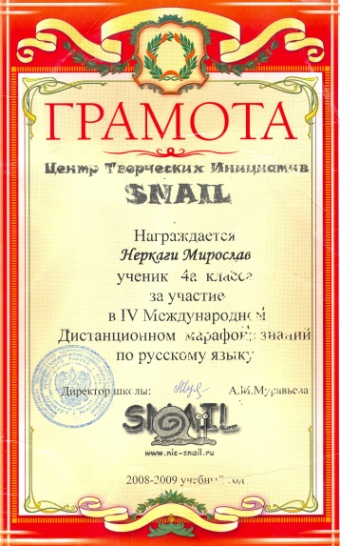 2008  год,   2011  год
РЕЗУЛЬТАТЫ 
           ВНЕУРОЧНОЙ ДЕЯТЕЛЬНОСТИ
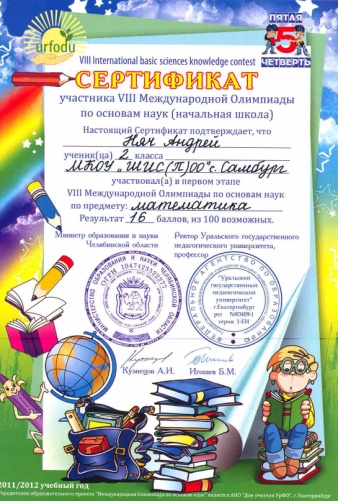 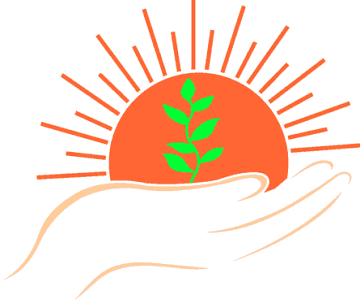 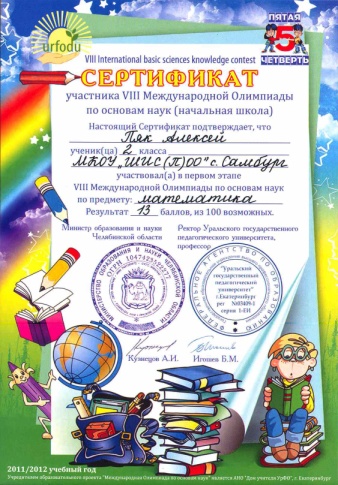 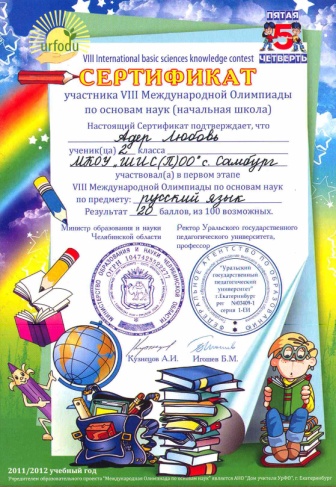 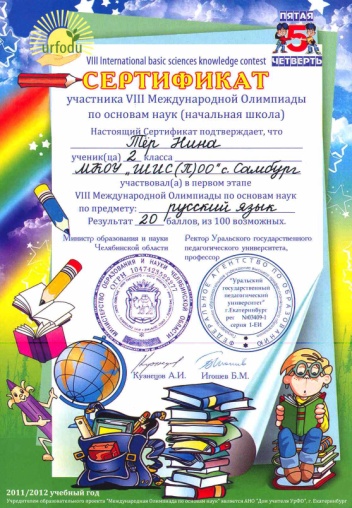 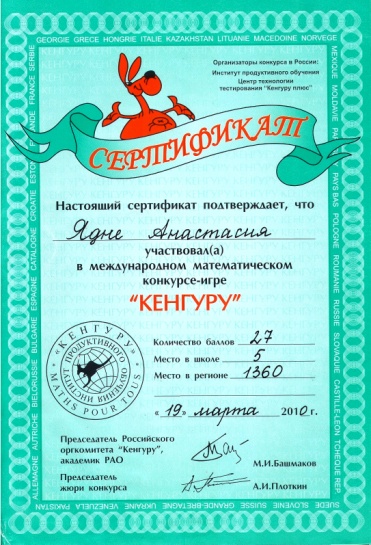 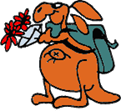 2012  год
РЕЗУЛЬТАТЫ 
           ВНЕУРОЧНОЙ ДЕЯТЕЛЬНОСТИ
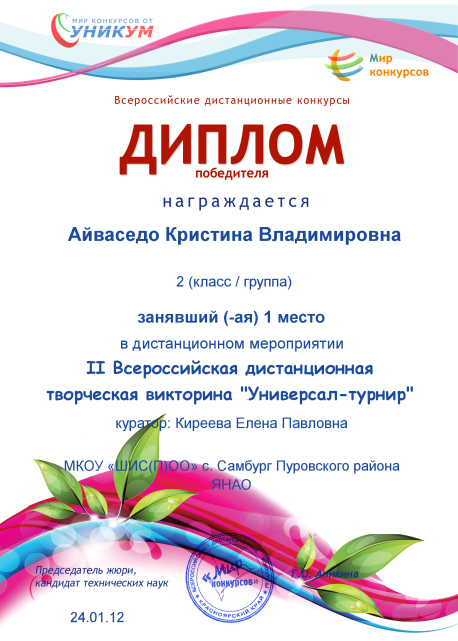 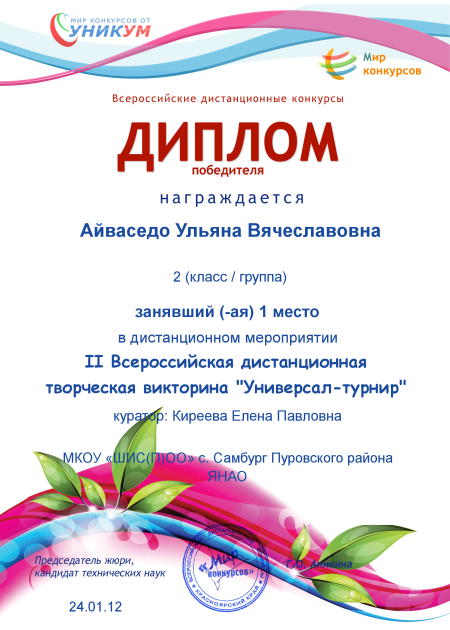 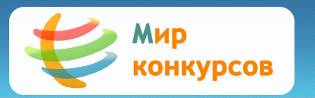 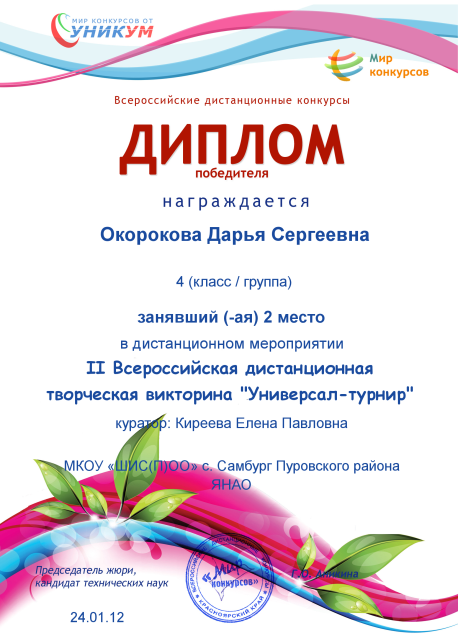 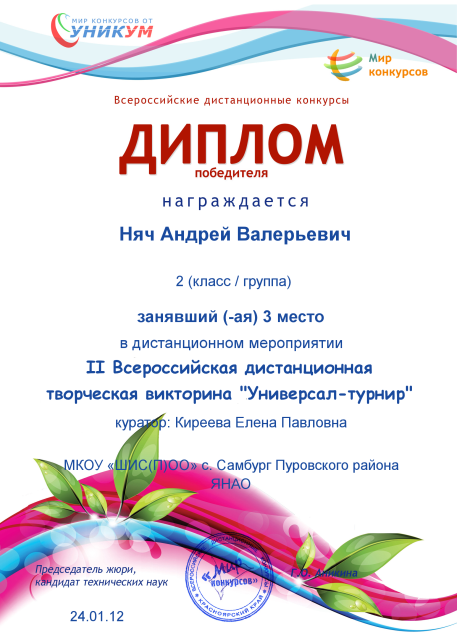 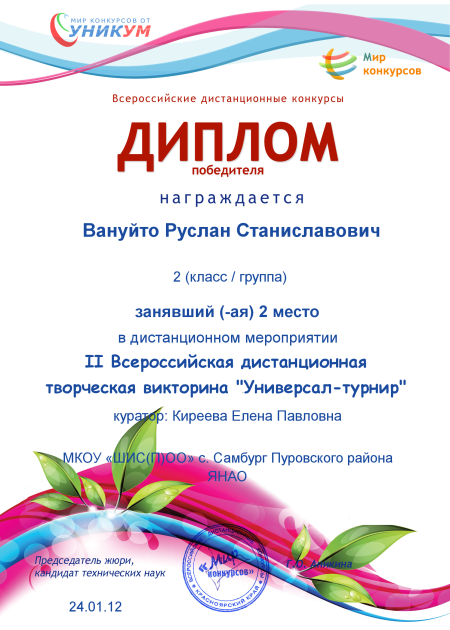 2012  год
РЕЗУЛЬТАТЫ 
           ВНЕУРОЧНОЙ ДЕЯТЕЛЬНОСТИ
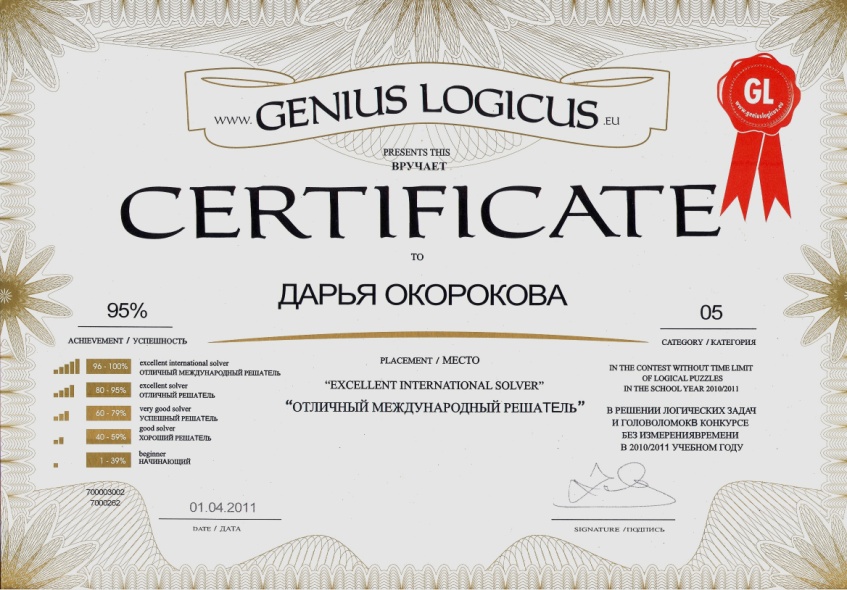 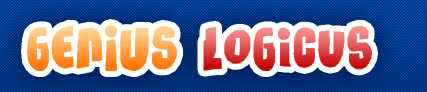 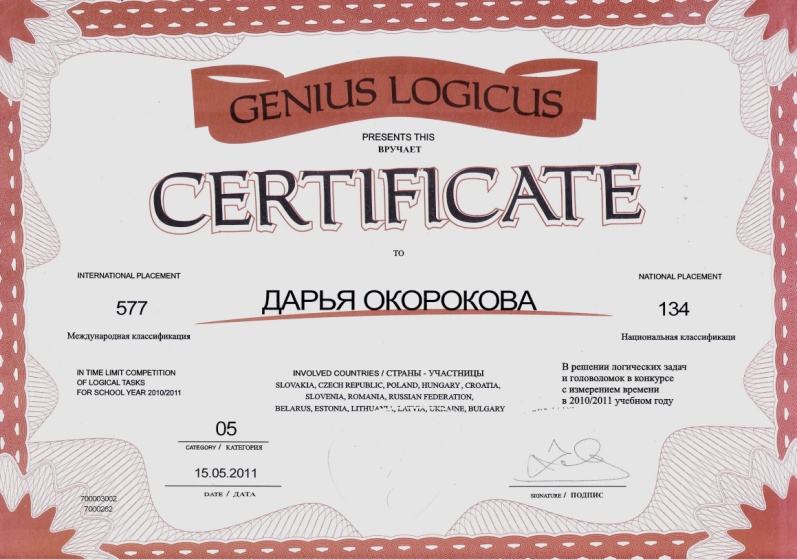 2011  год
РЕЗУЛЬТАТЫ 
           ВНЕУРОЧНОЙ ДЕЯТЕЛЬНОСТИ
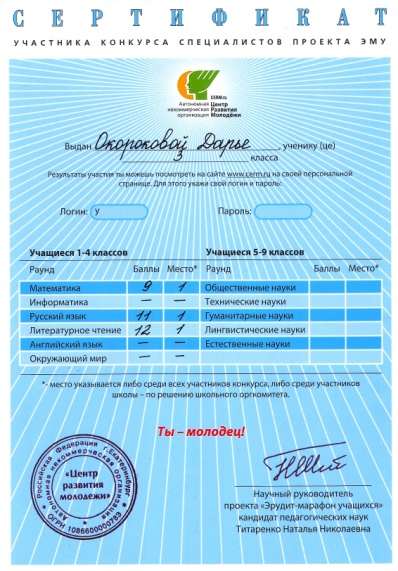 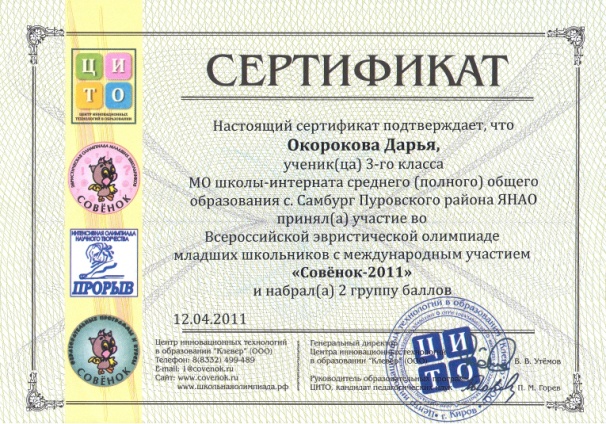 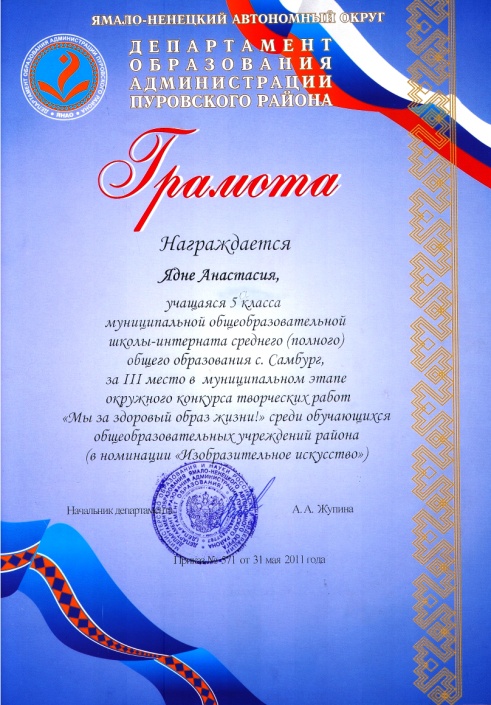 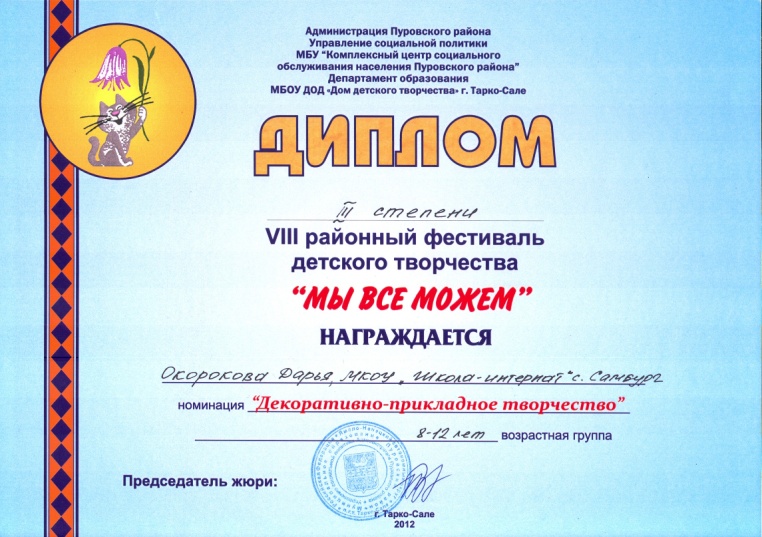 2010 - 2011  год
РЕЗУЛЬТАТЫ 
           ВНЕУРОЧНОЙ ДЕЯТЕЛЬНОСТИ
2008 - 2012 год
«Если учитель имеет только любовь к делу, 
он будет хороший учитель.
 Если учитель имеет только любовь к ученику, 
как отец, он будет лучше того учителя, 
который прочел все книги, но не имеет любви 
ни к делу, ни к ученикам. 
Если учитель соединяет в себе любовь к делу и к ученикам, 
он – совершенный  учитель».
Л.Н.Толстой.
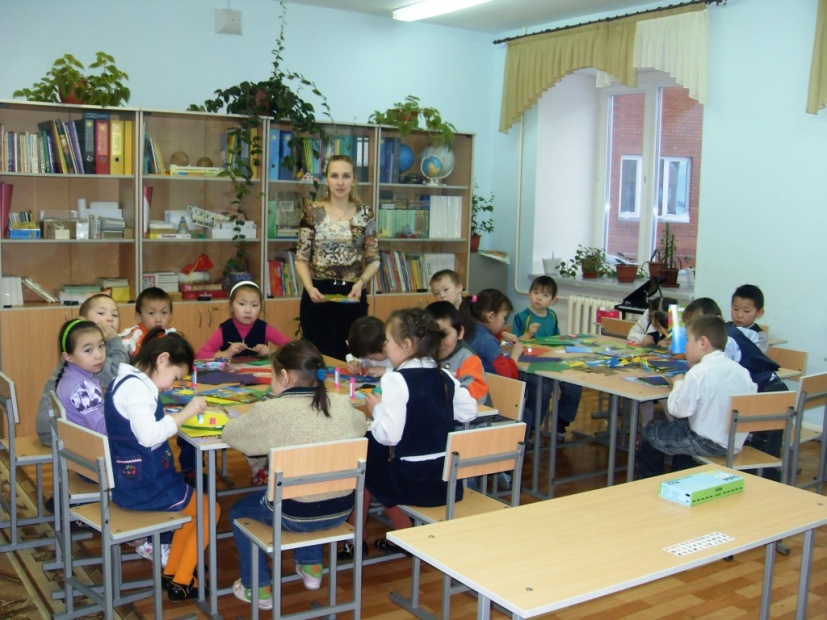 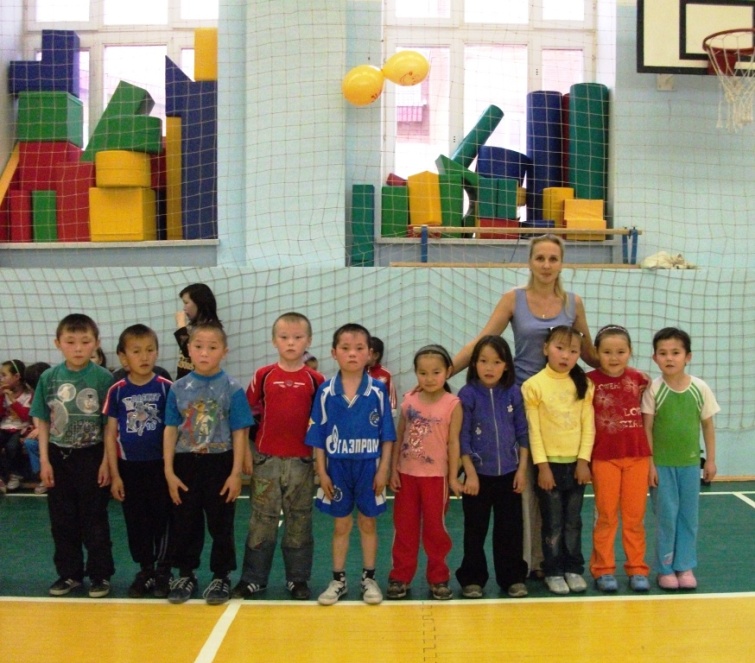